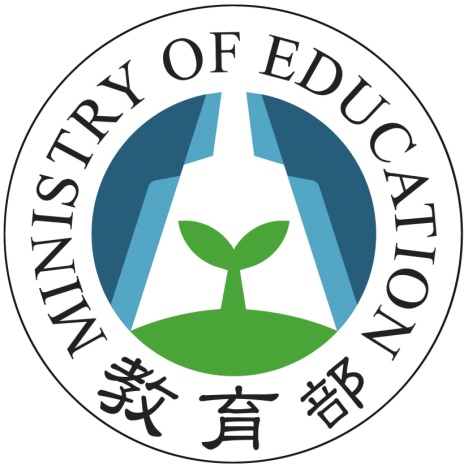 105年教育部數位學伴計畫
大學伴:
小學伴:
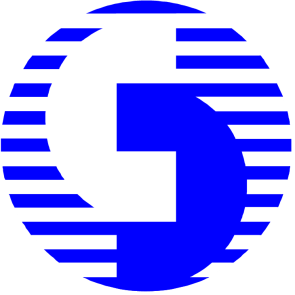 中華電信暨基金會《好厝邊》社區網路課輔計畫
大學伴:
小學伴:
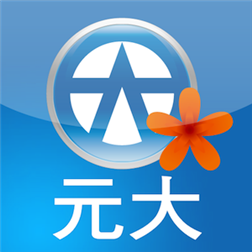 元大、輔大夢想起飛公益合作案
大學伴:
小學伴:
建議說明1
1.可以詢問小學伴是否參加過元宵節的燈會？對元宵節有什麼印象？→可以介紹元宵節的起源 p.6 (此頁設計是希望大學伴可以以故事方式告訴小學伴，而不要讓其自讀)
2.「可以想像有天開門元宵花燈就出現在你眼前嗎？世界上就有一個國家會在你家街道上這麼做，不過它擺的不是花燈而是超大人偶，雖然不會發光，不過在慶典結束的最後一天人們會用大火將之焚燒，就像花燈一樣的燦爛奪目，而這個國家就是──西班牙的法雅節！！
3.進入今日主題p.7
建議說明2
6.介紹西班牙的地理位置和國旗p.8(可以讓小學伴猜猜西班牙在哪裡)
7.可以詢問小朋友對西班牙的印象為何
8.可以和小朋友說台灣北部曾經被西班牙人佔領過，而且天主教就是西班牙的傳教士傳入的哦！
9.開始介紹西班牙法雅節p.9-21
元宵節的傳說
傳説，在以前有很多兇猛的禽獸四處傷害人類和牲畜，人們於是組織起來攻擊它們。一天，一隻神鳥因迷路而降落人間，卻意外被獵人給射殺，天帝因此十分震怒，立即下令于正月十五日在人間放火，欲把人畜財産通通燒死。
天帝的女兒不忍心看到百姓無辜受難，便偷偷駕著祥雲來到人間，告知此消息。當眾人不知如何是好時，有個老人説：「在正月十四、十五、十六日這三天，每戶人家都在家裏張燈結綵、點響爆竹、 燃放煙火，這樣一來，天帝就會以為人們都被燒死了」。於是到了正月十五這天晚上，天帝發覺人間一片紅光，響聲震天，連續三個夜晚都是如此，以為是大火燃燒的火焰，心中大快，人們就這樣保住了生命及財産。
為了紀念這次成功，從此每到正月十五，家家戶戶都懸挂燈籠、燃放煙火以紀念此日。
Las Fallas
西班牙‧法雅節
西班牙‧Where are you?
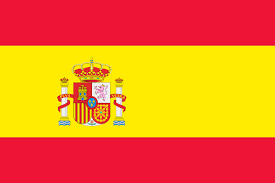 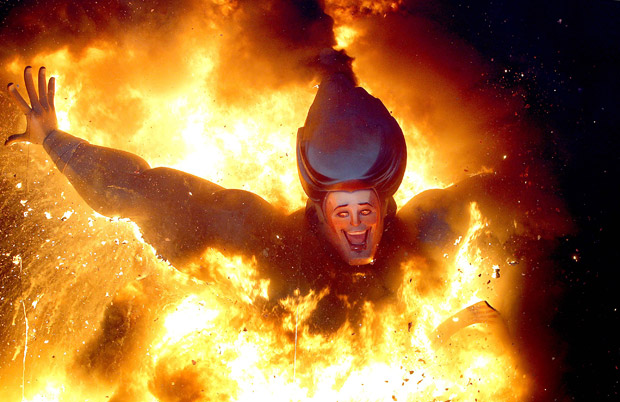 起源
法雅節又稱「火節」，源自中世紀。當時的木匠在冬夜工作時，會在木條上裝置名為「parots」的大蠟燭充作照明設備，而冬天結束後，木匠不再需要挑燈夜戰，便會燃燒功成身退的parots 。
後來parots 上開始裝飾有各式造型的娃娃、人偶，並逐漸以蠟及布為材料做成「ninots」，最後變成今日的法雅人偶。
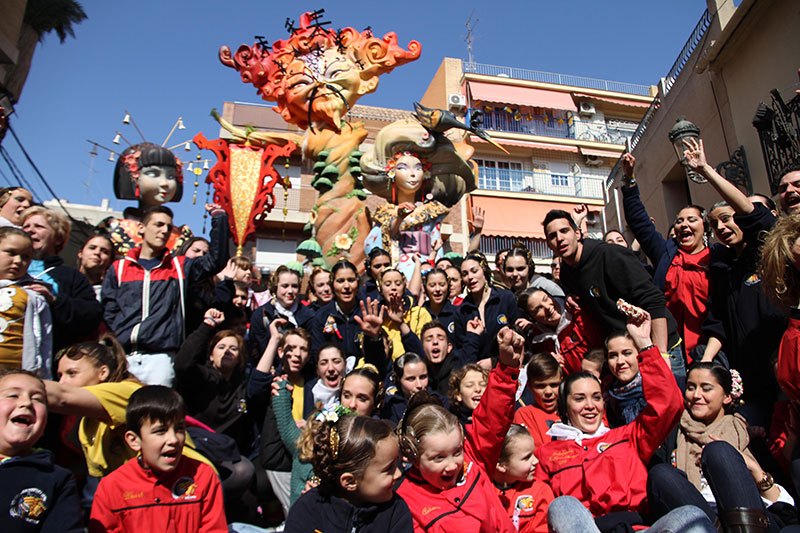 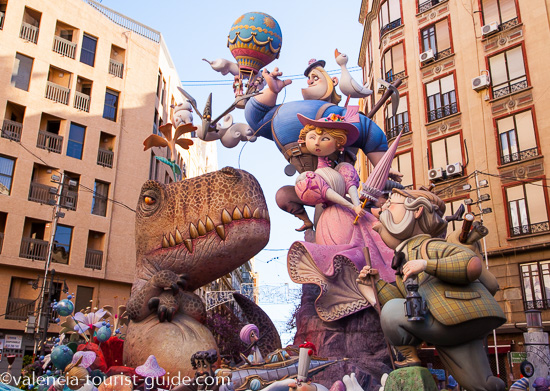 簡介
由於 3 月 19 日為木匠守護神聖荷西（San José）的生日，也是春天之始，兩個活動結合之後，即成為現今以「燃燒法雅人偶」為主要慶祝活動的節日。
從每年 2 月的最後一個禮拜日宣告法雅節開始起，瓦倫西亞當地就會展開一連串的活動。
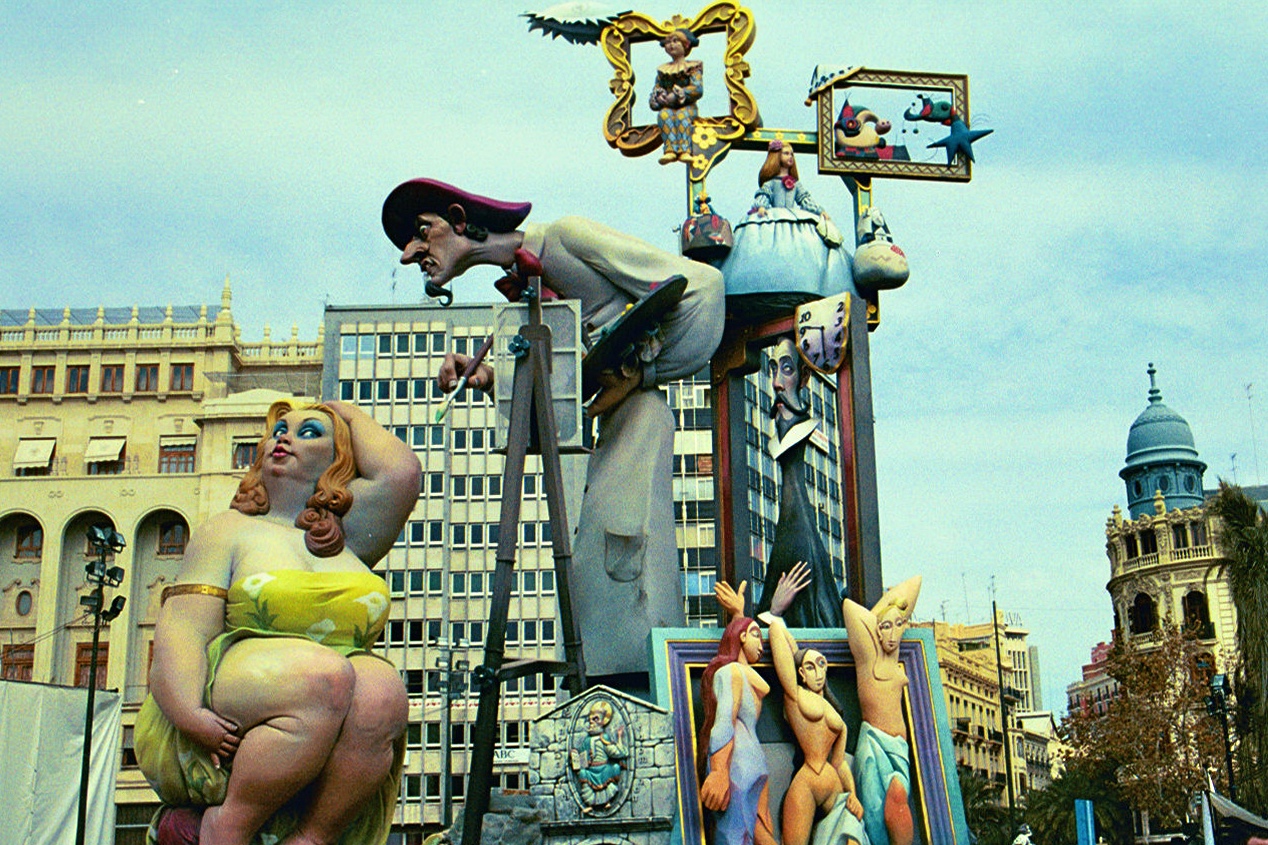 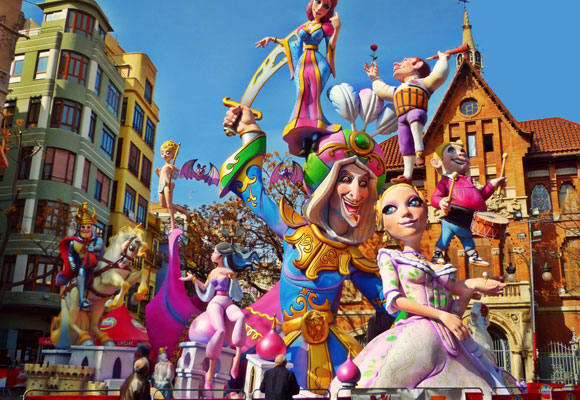 慶典開始囉！
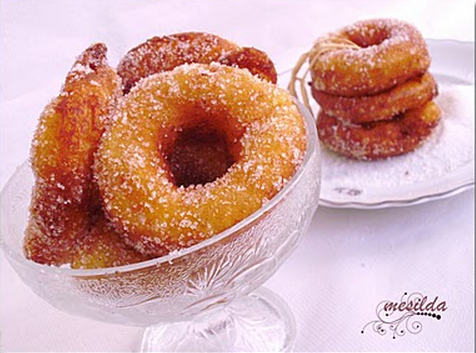 Buñuelo
這是法雅節的專屬點心，用特製麵糊手工捏製成圓圈狀，經油炸後灑上糖粉而成，亦可搭配熱巧克力食用。
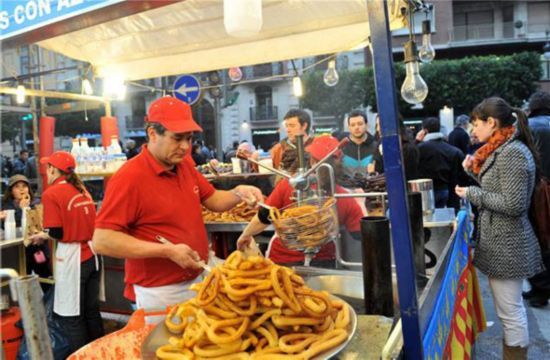 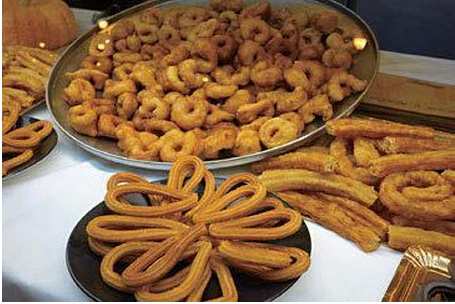 慶典開始囉！
每年的法雅節，都會在前一年秋天選出令許多法雅女孩夢寐以求的榮譽：「法雅公主」。
慶典開始囉！
法雅公主的風采是節日的一大亮點，她們是法雅節的代言人，更是法雅節文化和精神的傳播者呢。
慶典開始囉！
法雅人偶展
就在你家門前！
慶典開始囉！
法雅人偶展
就在你旁邊！
慶典開始囉！
法雅人偶展
就在你身邊！
慶典開始囉！
法雅人偶展
就是這麼近！
慶典開始囉！
展覽結束後，票選出最受歡迎的法雅人偶得以進入法雅博物館陳列
而其餘的法雅人偶則依照傳統，在 3 月 19 日聖荷西生日當天遭到焚毀的命運。
慶典開始囉！
燃燒的法雅人偶展
慶典開始囉！
燃燒的法雅人偶展
資料來源
Google圖片
維基百科
痞客邦---KATE的西班牙小廚房
台灣民間傳說
交通部觀光局---2015台灣燈會
http://www.epochtimes.com/b5/13/2/8/n3796384.htm%E8%A5%BF%E7%8F%AD%E7%89%99-%E7%93%A6%E5%80%AB%E8%A5%BF%E4%BA%9E%E6%B3%95%E9%9B%85%E7%AF%80.html